Place Title Here
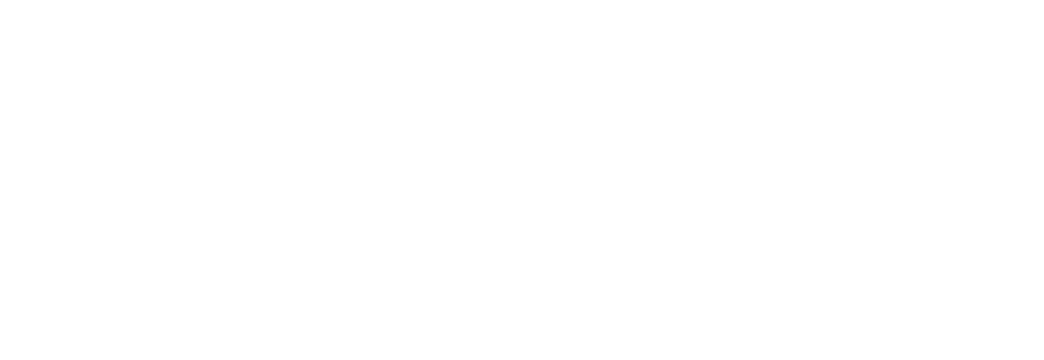 Author’s Name Here  Author’s Name Here  Towson University
Header
Header
Header
Header
Header
Header
Header
Header
Header
Lorem ipsum dolor sit amet, consectetur adipiscing elit. Integer a urna est, sit amet dignissim nisi. Quisque nisi neque, luctus eu vulputate a, consequat ut tellus. Nullam elit quam, varius quis semper eget, mollis sit amet mi. Praesent egestas nisl quis nunc ultrices gravida. Mauris dictum interdum volutpat. Aenean vehicula arcu ut quam volutpat interdum. Sed a est lacus. Vivamus porttitor massa dapibus felis rhoncus a porta metus ultrices. Mauris id congue tellus.

pharetra quis justo. Fusce eu arcu odio. In hendrerit imperdiet felis nec facilisis. In non turpis risus. 
Vivamus ligula nulla, dapibus vitae molestie nec, pharetra quis justo. Fusce eu arcu odio. In hendrerit imperdiet felis nec facilisis. In non turpis risus.
Lorem ipsum dolor sit amet, consectetur adipiscing elit. Integer a urna est, sit amet dignissim nisi. Quisque nisi neque, luctus eu vulputate a, consequat ut tellus. Nullam elit quam, varius quis semper eget, mollis sit amet mi. Praesent egestas nisl quis nunc ultrices gravida. Mauris dictum interdum volutpat. Aenean vehicula arcu ut quam volutpat interdum. Sed a est lacus. Vivamus porttitor massa dapibus felis rhoncus a porta metus ultrices. Mauris id congue tellus.
Vivamus ligula nulla, dapibus vitae molestie nec, pharetra quis justo. Fusce eu arcu odio. In hendrerit imperdiet felis nec facilisis. In non turpis risus.
Lorem ipsum dolor sit amet, consectetur adipiscing elit. Integer a urna est, sit amet dignissim nisi. Quisque nisi neque, luctus eu vulputate a, consequat ut tellus. Nullam elit quam, varius quis semper eget, mollis sit amet mi. Praesent egestas nisl quis nunc ultrices gravida. Mauris dictum interdum volutpat. Aenean vehicula arcu ut quam volutpat interdum. Sed a est lacus. Vivamus porttitor massa dapibus felis rhoncus a porta metus ultrices. Mauris id congue tellus.
Vivamus ligula nulla, dapibus vitae molestie nec, pharetra quis justo. Fusce eu arcu odio. In hendrerit imperdiet felis nec facilisis. In non turpis risus. 

Vivamus ligula nulla, dapibus vitae molestie nec, pharetra quis justo. Fusce eu arcu odio. In hendrerit imperdiet felis nec facilisis. In non turpis risus. 
Vivamus ligula nulla, dapibus vitae molestie nec, pharetra quis justo. Fusce eu arcu odio. In hendrerit imperdiet felis nec facilisis. In non turpis risus.
Lorem ipsum dolor sit amet, consectetur adipiscing elit. Integer a urna est, sit amet dignissim nisi. Quisque nisi neque, luctus eu vulputate a, consequat ut tellus. Nullam elit quam, varius quis semper eget, mollis sit amet mi. Praesent egestas nisl quis nunc ultrices gravida. Mauris dictum interdum volutpat. Aenean vehicula arcu ut quam volutpat interdum. Sed a est lacus. Vivamus porttitor massa dapibus felis rhoncus a porta metus ultrices. Mauris id congue tellus.
Vivamus ligula nulla, dapibus vitae molestie nec, pharetra quis justo. Fusce eu arcu odio. In hendrerit imperdiet felis nec facilisis. In non turpis risus. 
Lorem ipsum dolor sit amet, consectetur adipiscing elit. Integer a urna est, sit amet dignissim nisi.
Quisque nisi neque, luctus eu vulputate a, consequat ut tellus. Nullam elit quam, varius quis semper eget, mollis sit amet mi. Praesent egestas nisl quis nunc ultrices gravida. Mauris dictum interdum volutpat. Aenean vehicula arcu ut quam volutpat interdum. Sed a est lacus. Vivamus porttitor massa dapibus felis rhoncus a porta metus ultrices. Mauris id congue tellus.
Vivamus ligula nulla, dapibus vitae molestie nec, pharetra quis justo. Fusce eu arcu odio. In hendrerit imperdiet felis nec facilisis. In non turpis risus.
Lorem ipsum dolor sit amet, consectetur adipiscing elit. Integer a urna est, sit amet dignissim nisi. Quisque nisi neque, luctus eu vulputate a, consequat ut tellus. Nullam elit quam, varius quis semper eget, mollis sit amet mi. Praesent egestas nisl quis nunc ultrices gravida. Mauris dictum interdum volutpat. Aenean vehicula arcu ut quam volutpat interdum. Sed a est lacus. Vivamus porttitor massa dapibus felis rhoncus a porta metus ultrices. Mauris id congue tellus.
Vivamus ligula nulla, dapibus vitae molestie nec, pharetra quis justo. Fusce eu arcu odio. In hendrerit imperdiet felis nec facilisis. In non turpis risus.
Designed by the Office of Academic Innovation, Towson University